MTA-DE korai természettudomány-tanulás kutatócsoportkutatások az integrált természettudományos tudás és szemlélet kialakítására az általános iskola 1-4. évfolyamán
2. évfolyam / 2. félév Mozgás 8.  foglalkozásterv
1. A címkék elhelyezése a táblázatba
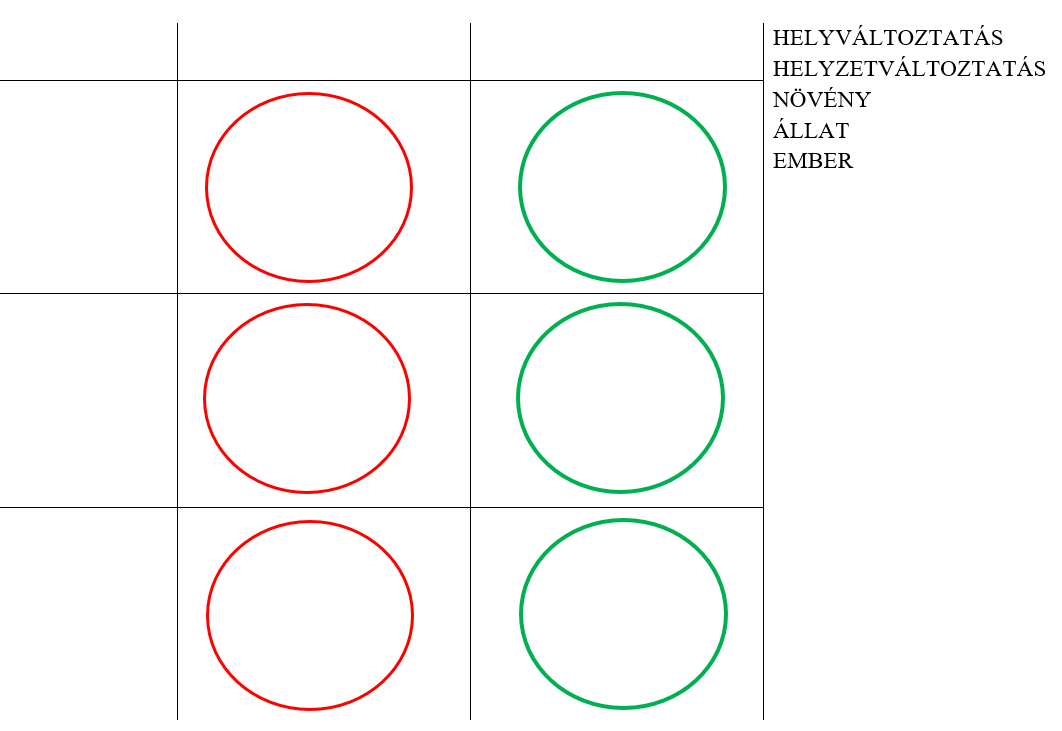 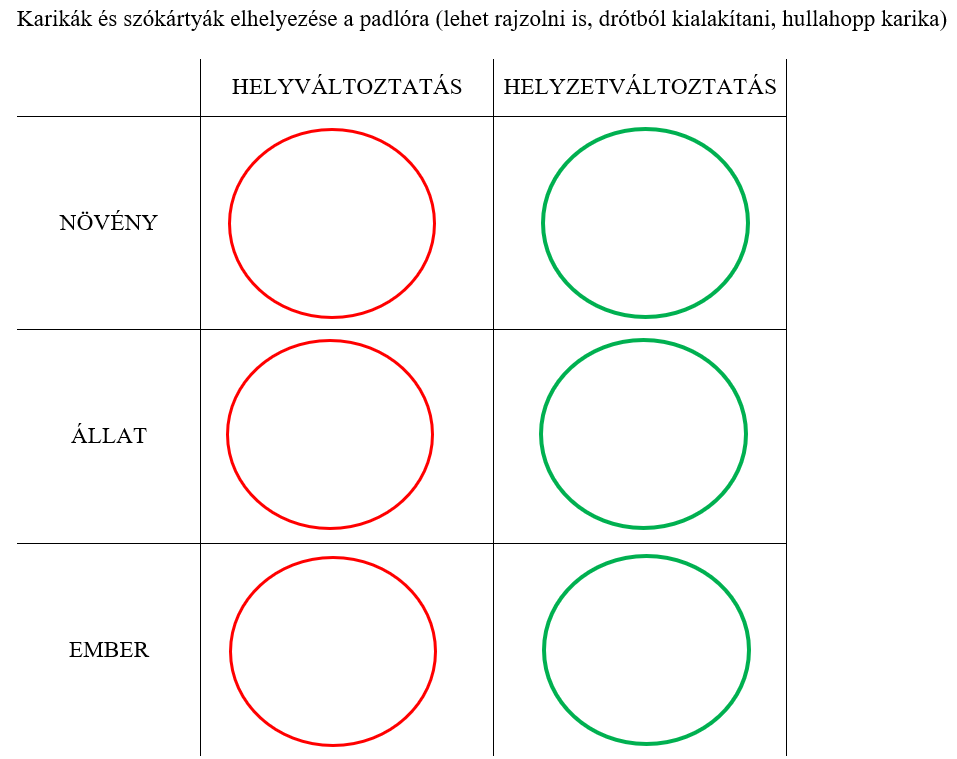 1.
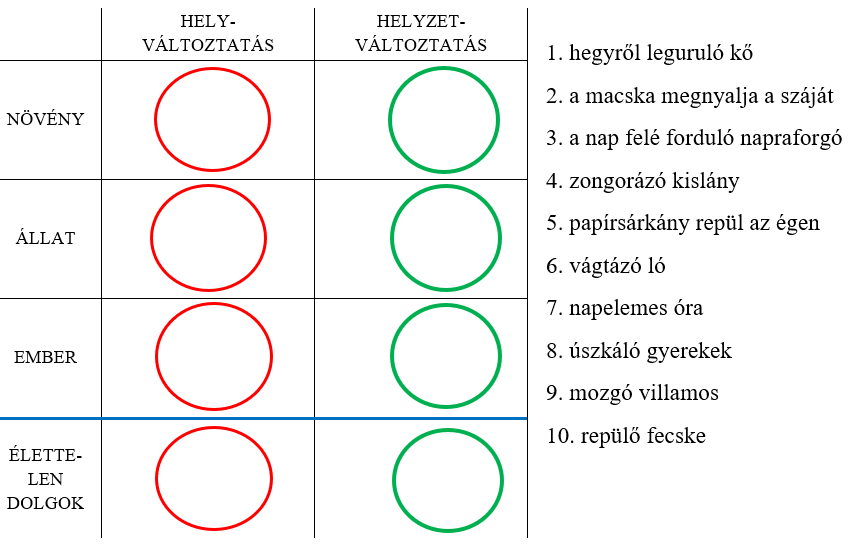 2.
3.
10.
2.
6.
8.
4.
5.
7.
1.
9.
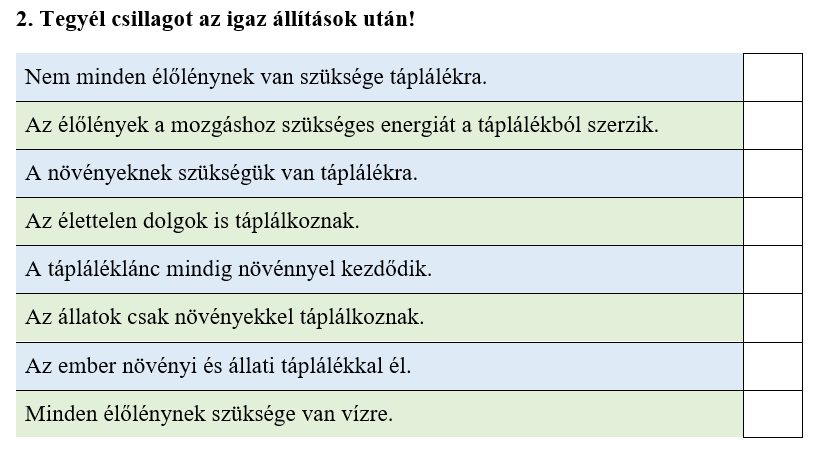 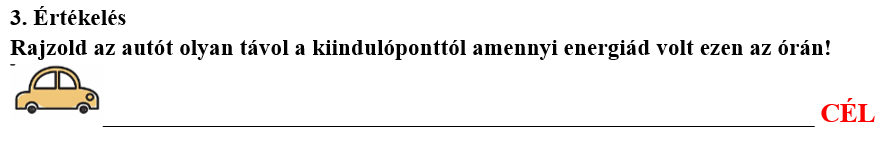